https://whatistheurl.com
Verb Tenses Wheel
USE
ASK
ADD
TURN
Print, cut and fix the small piece in the center of the wheel using a pin. Spin the wheel and the student makes up on original sentence  in the tense you want to practice.
WORK
CALL
VISIT
BLINK
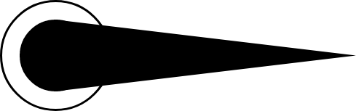 CARRY
TRAIN
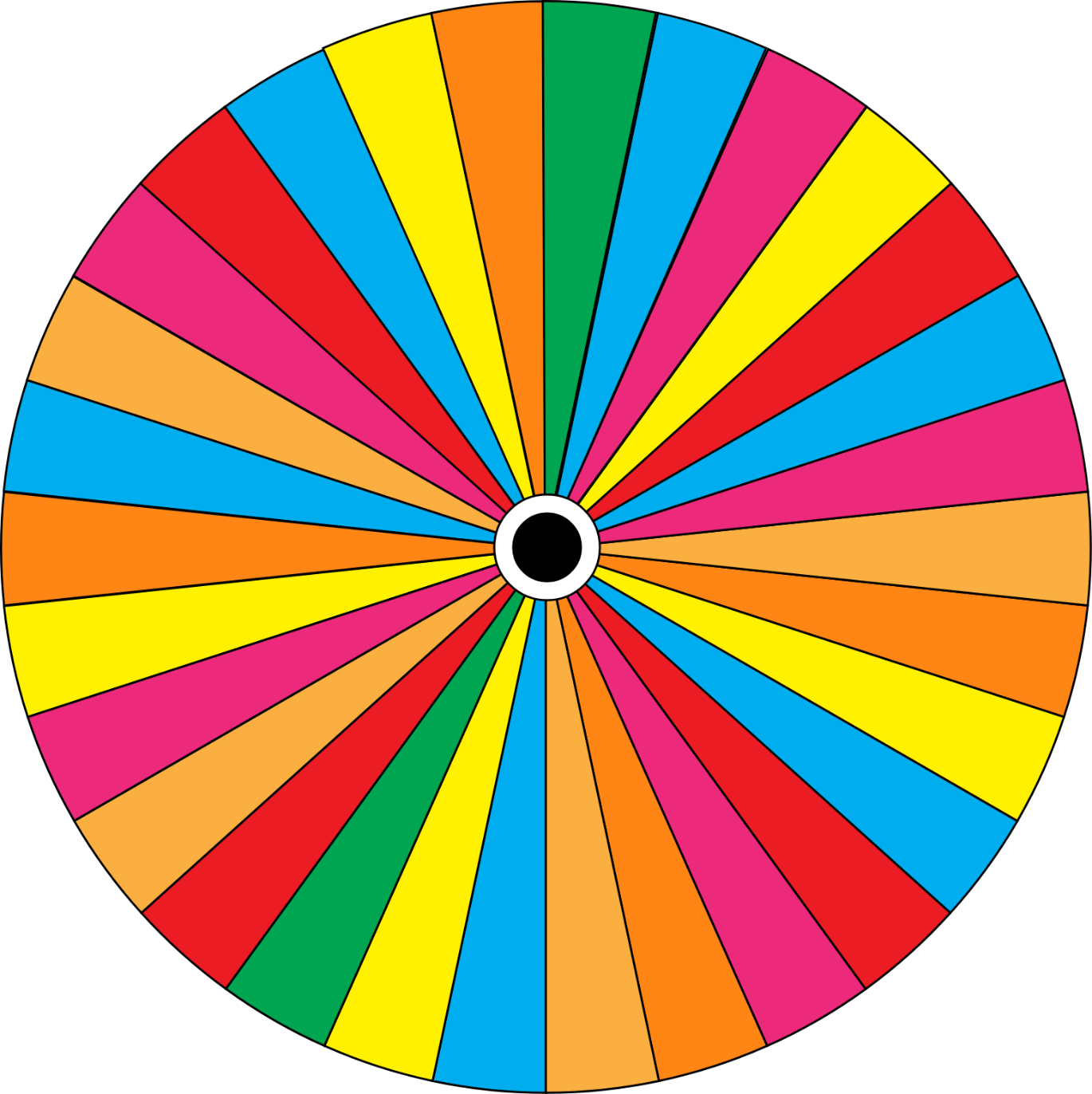 CONTAIN
TALK
DESTROY
https://whatistheurl.com
SMELL
WALK
COLLECT
ENJOY
SAVE
EXPLAIN
RECEIVE
FEAR
PRESS
STOP
FIX
OFFER
DREAM
JOIN
INFORM
MIX
FIND
https://whatistheurl.com
Please visit our site for worksheets and charts https://whatistheurl.com/